Canada.ca:New Features in Adobe Experience Manager
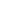 November 21, 2024
New Features in Adobe Experience Manager (AEM)
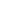 Principal Publisher is launching a new innovative generic page template that brings greater flexibility, while making it easier to use and intuitive for publishers:
Transitioning from a static template to one that enables faster and more efficient content creation and editing, without the need for advanced technical knowledge.
Will allow institutions to take advantage of new user-friendly features.
Will make it easier for Principal Publisher to implement new design patterns established with the Digital Transformation Office. 
Easily customizable core components will be available, including features that simplify content creation.
Benefits
Enhanced components provide content consistency, accessibility and security, thus streamlining the content management process which, in turn, reduces the need to use HTML.
A key feature the new generic page template will enable is “Experience Fragments”. 	
Allows users to create a “fragment” (snippet) of reusable content, which can be a combination of images, text, etc. 
Fragment can then be published on multiple pages. 
Any changes made to the fragment will then be updated on all pages that it is published on, eliminating the need to publish the same content in multiple locations.  
A new emulator tool enables users to preview how content will look in standard mobile, tablet or desktop layouts before publishing live.
Next Steps
A full roll-out to all institutions is expected later this year; Principal Publisher recently soft-launched the new features in AEM to select institutions on a pilot basis.
Training materials will be made available for AEM users, as well as ongoing support from Principal Publisher.
A training video is currently available for users to learn more about the new features and how to use them (note: you need to be on the GC network to access the video). 
Principal Publisher will be bringing over more components and adding new templates over time.
AEM DEMO
For more information:
Contact us via the Request form for the Principal Publisher Service Desk if you have any questions.